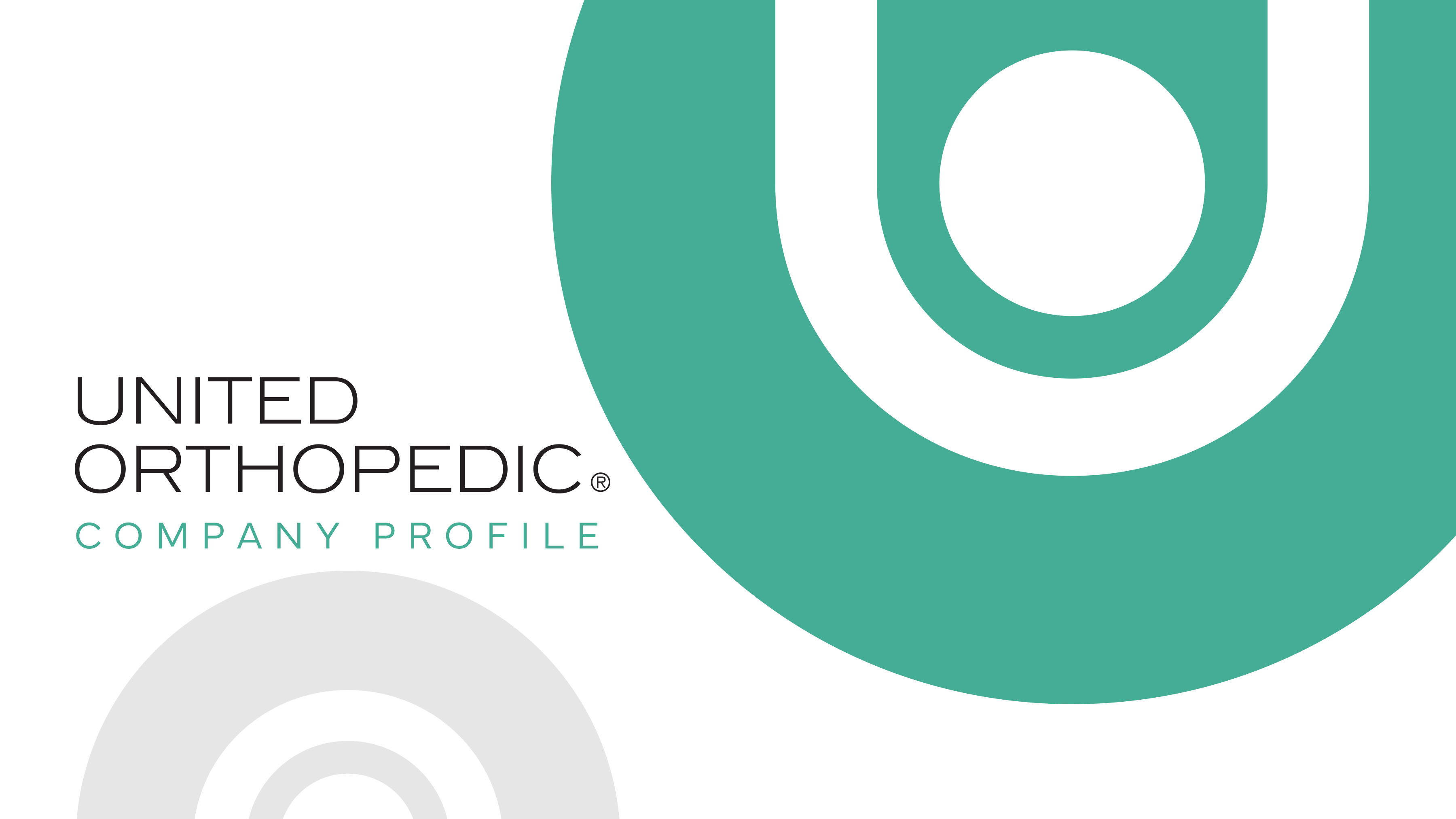 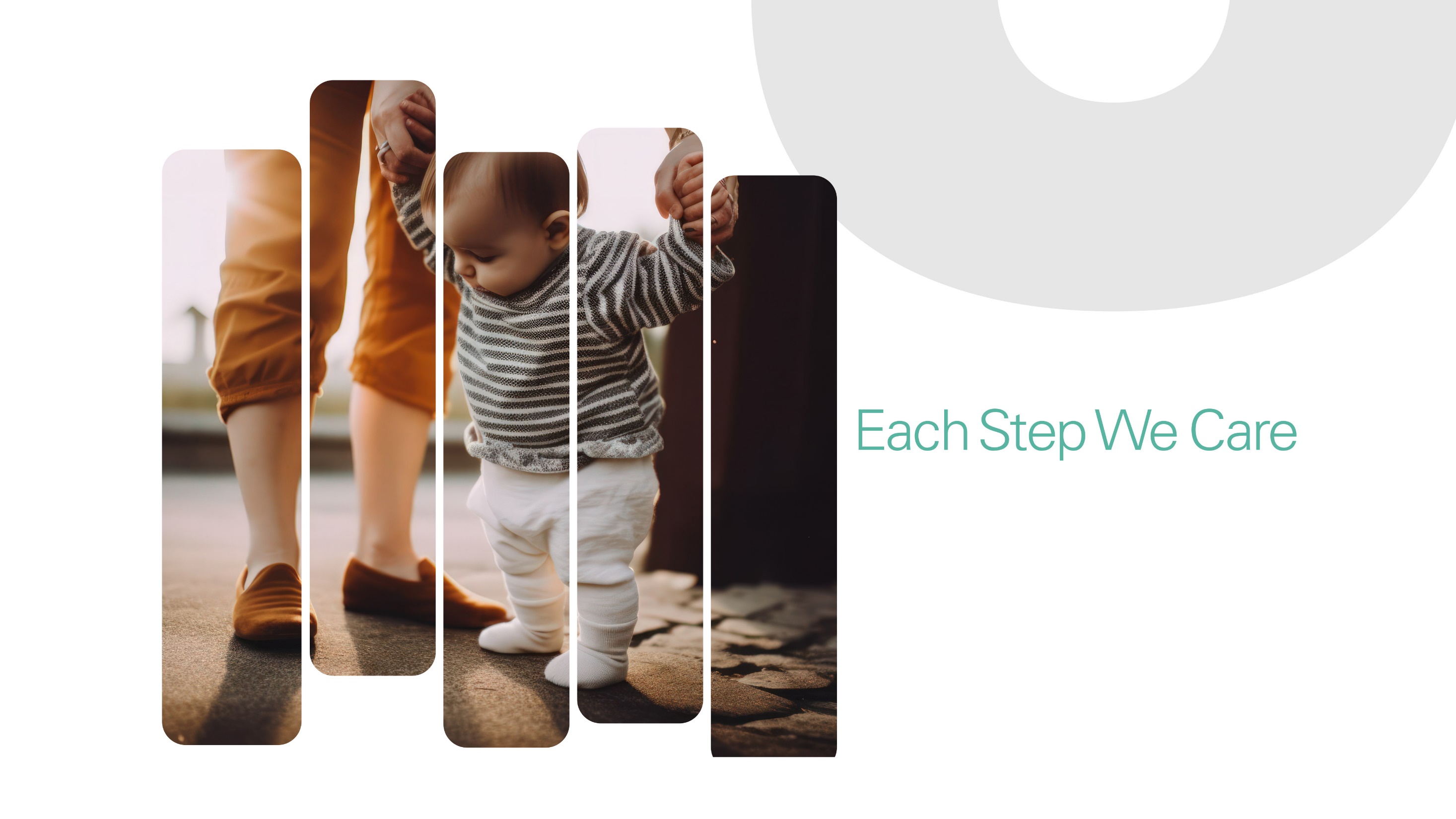 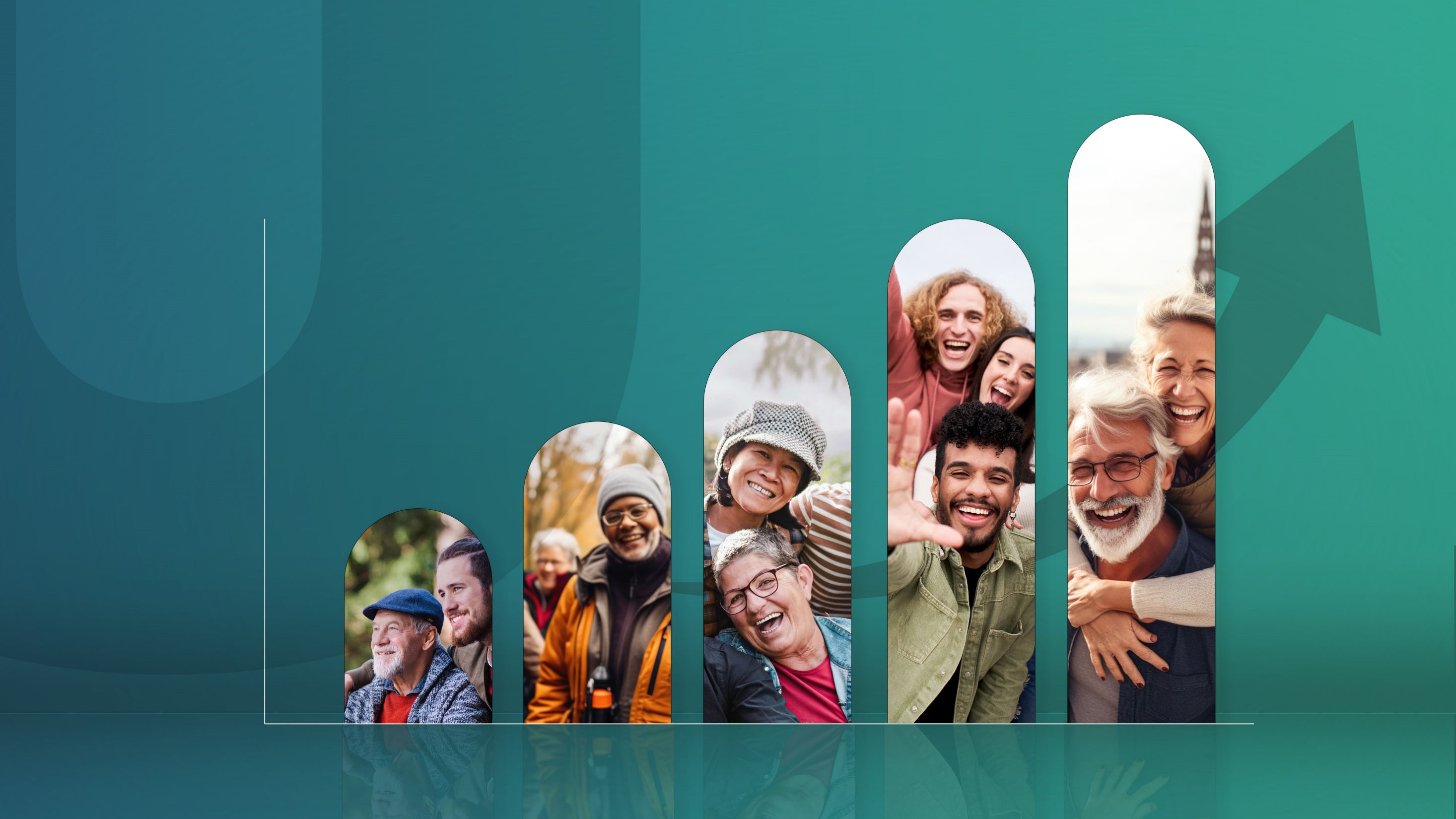 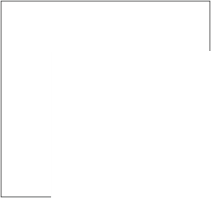 PROCEDURES
GLOBALLY, UNITED PRODUCTS HAVE RESTORED HEALTHY JOINT FUNCTION TO OVER 600,000 PATIENTS.
60,000
50,000
40,000
30,000
20,000
10,000
0
YEARS
1995
2023
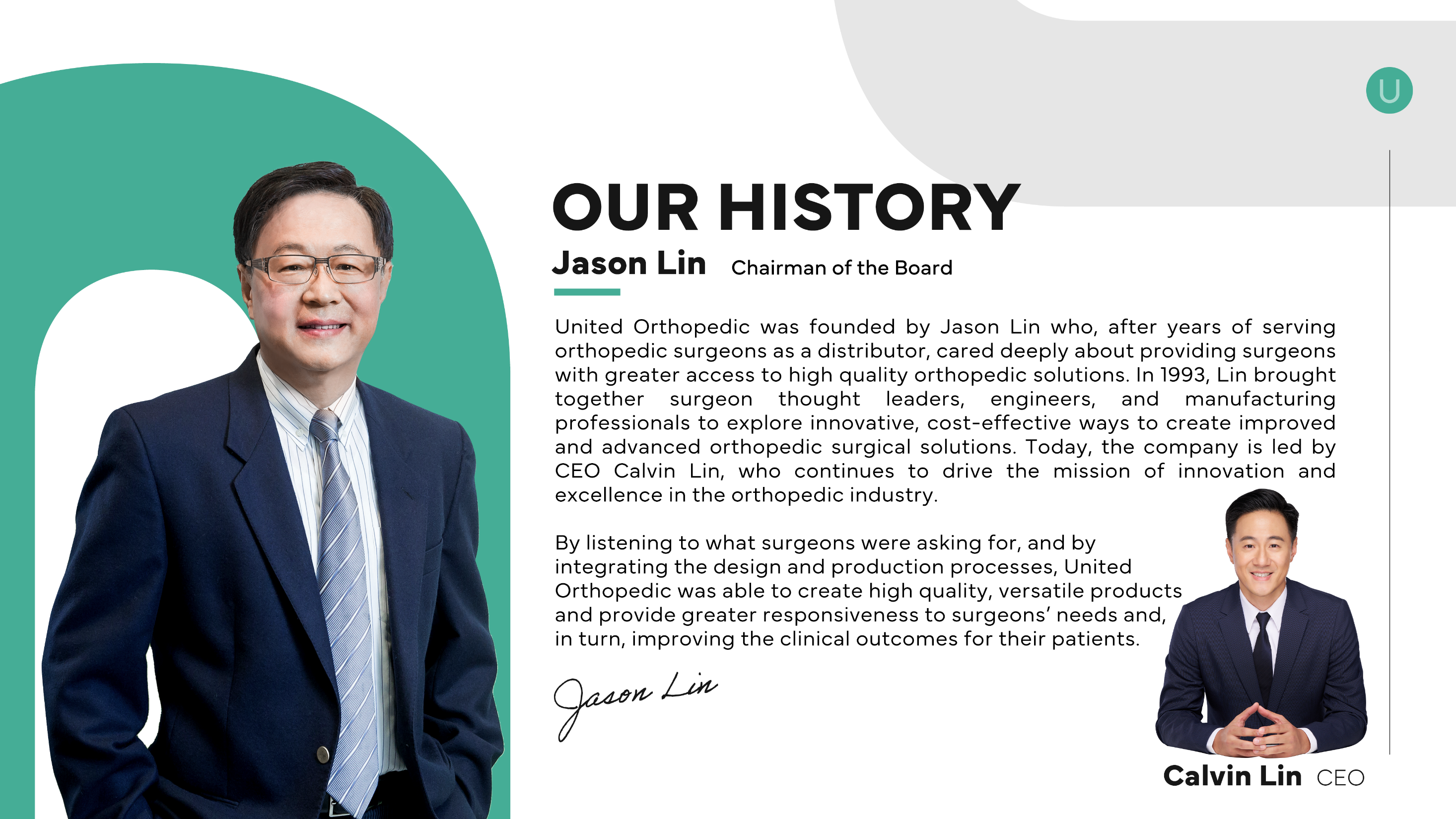 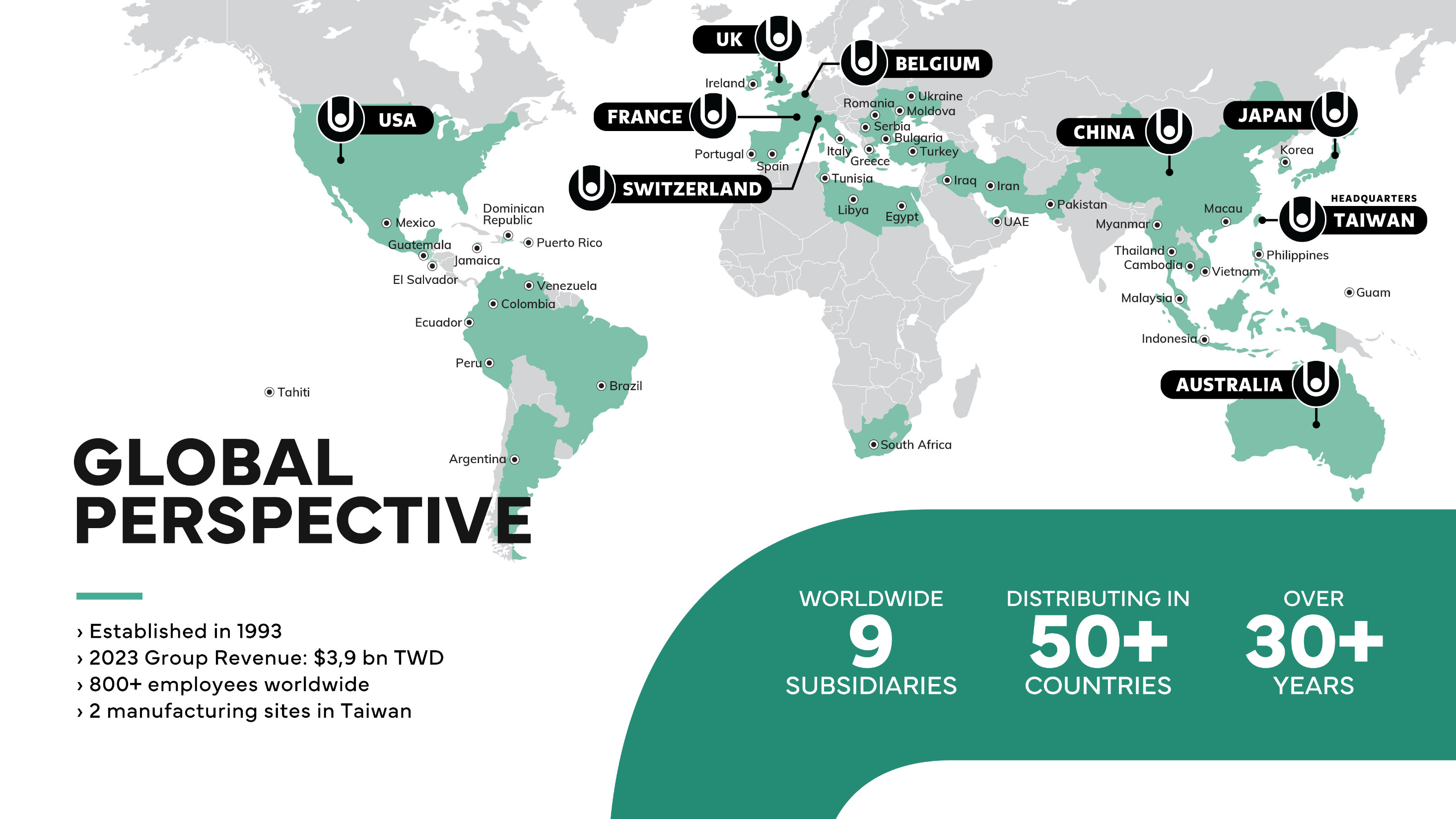 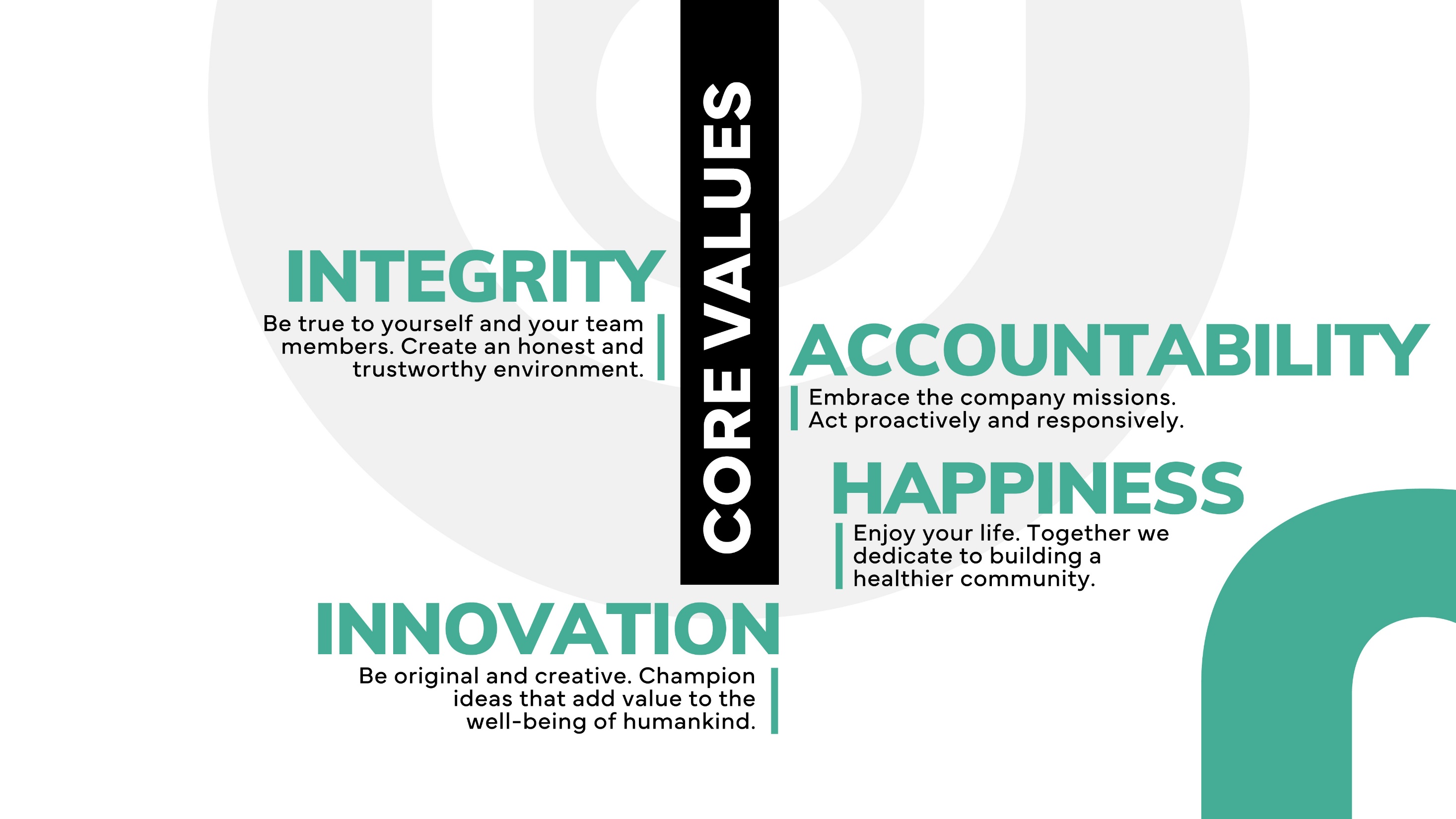 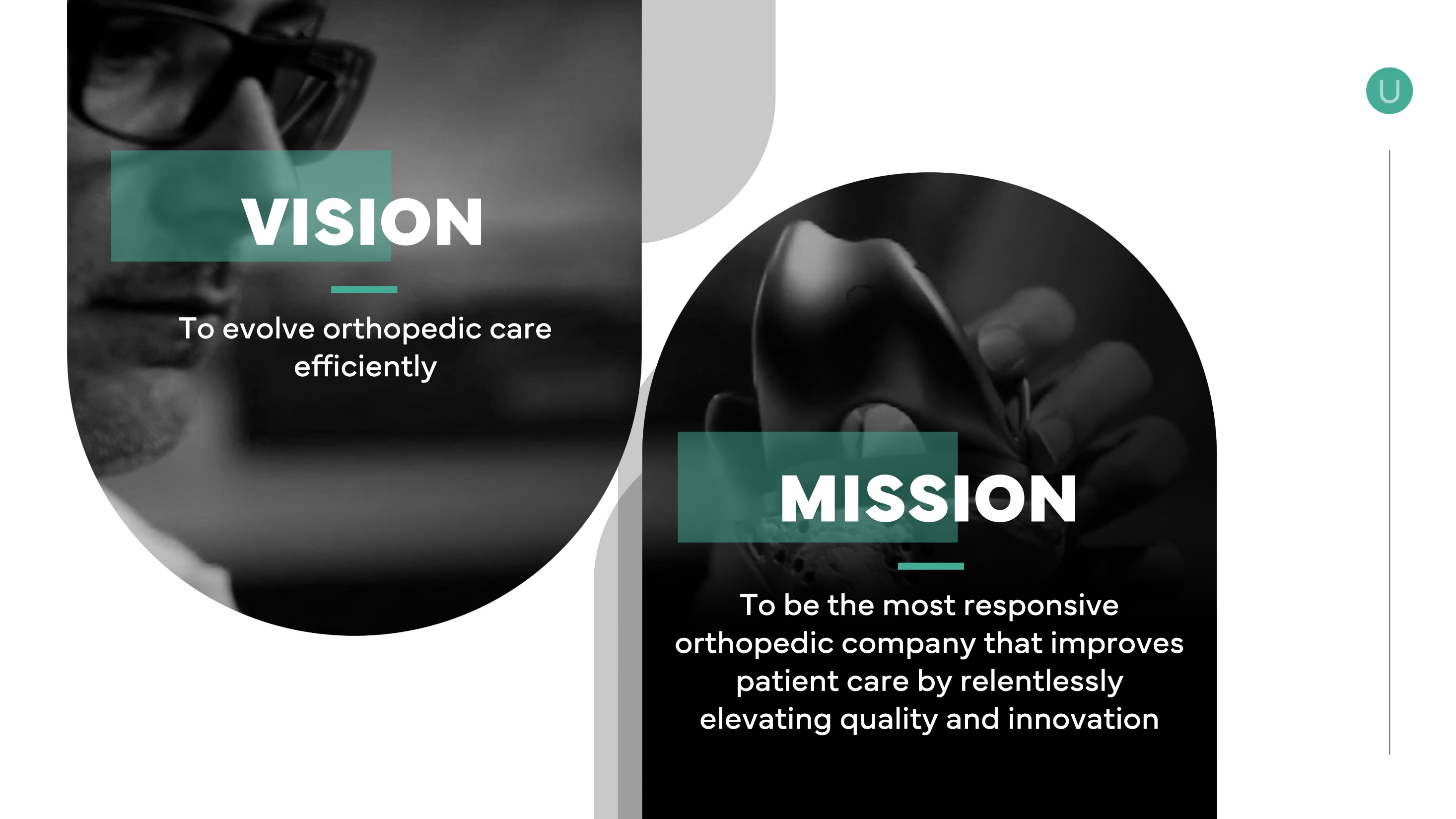 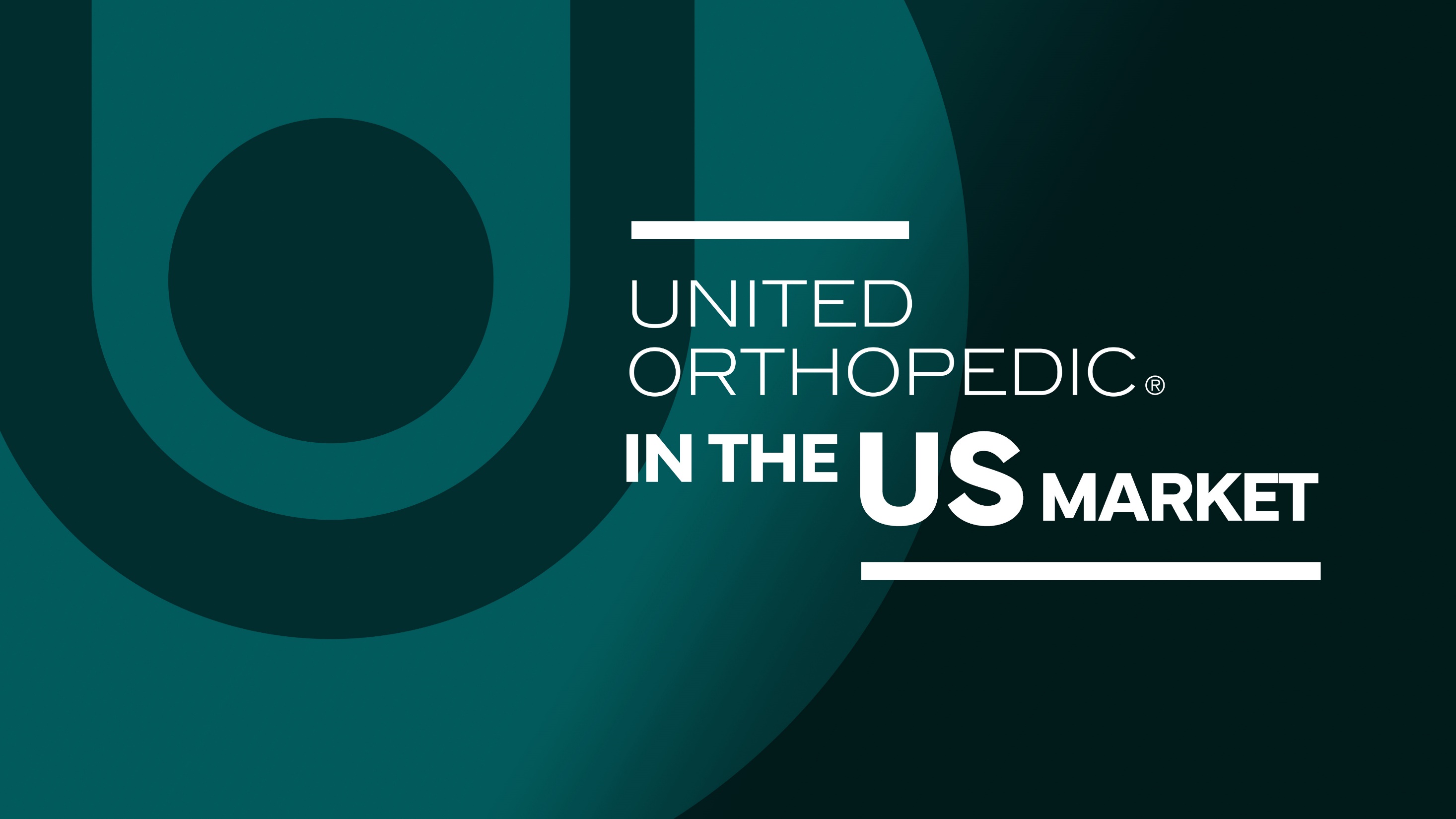 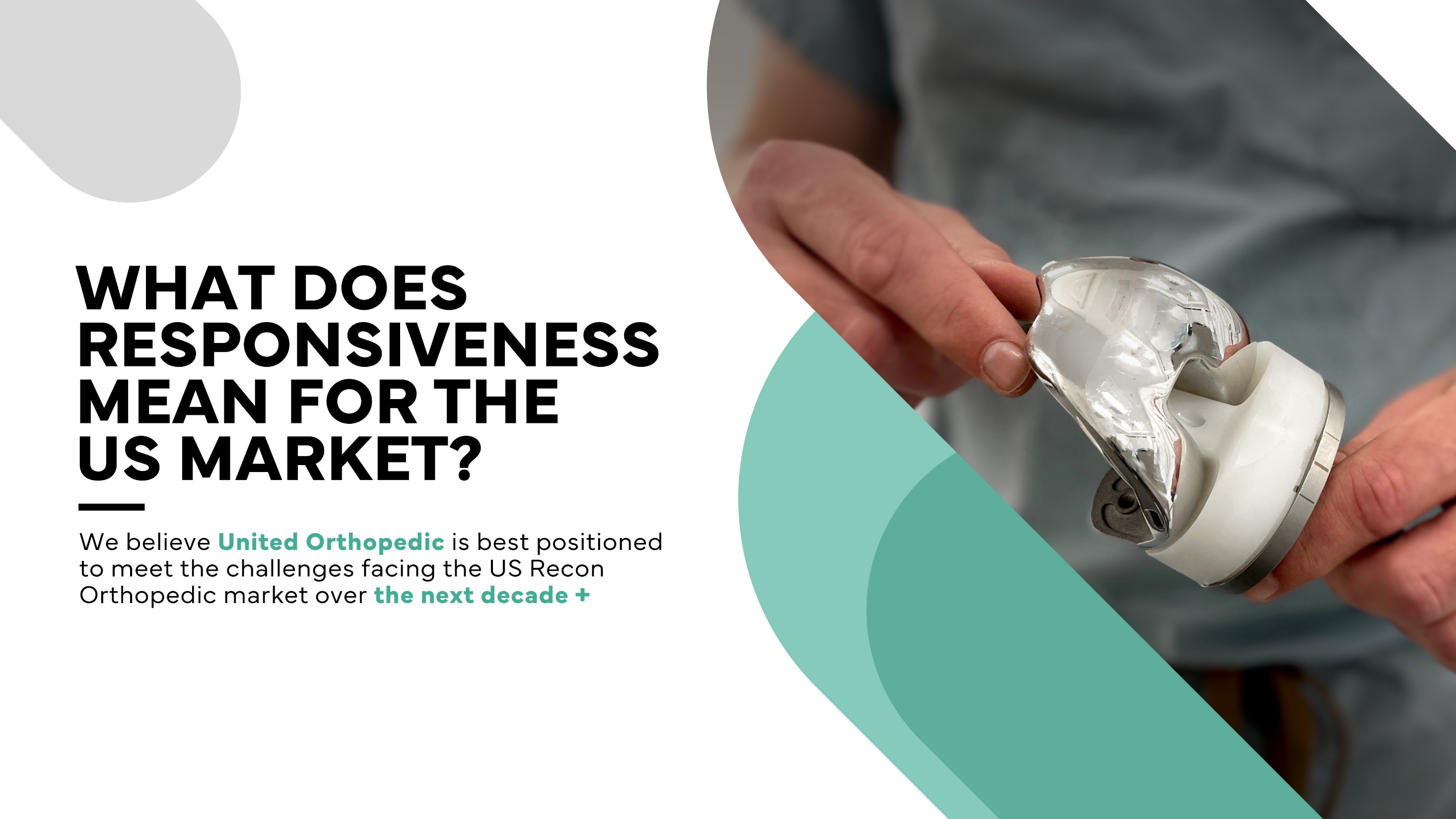 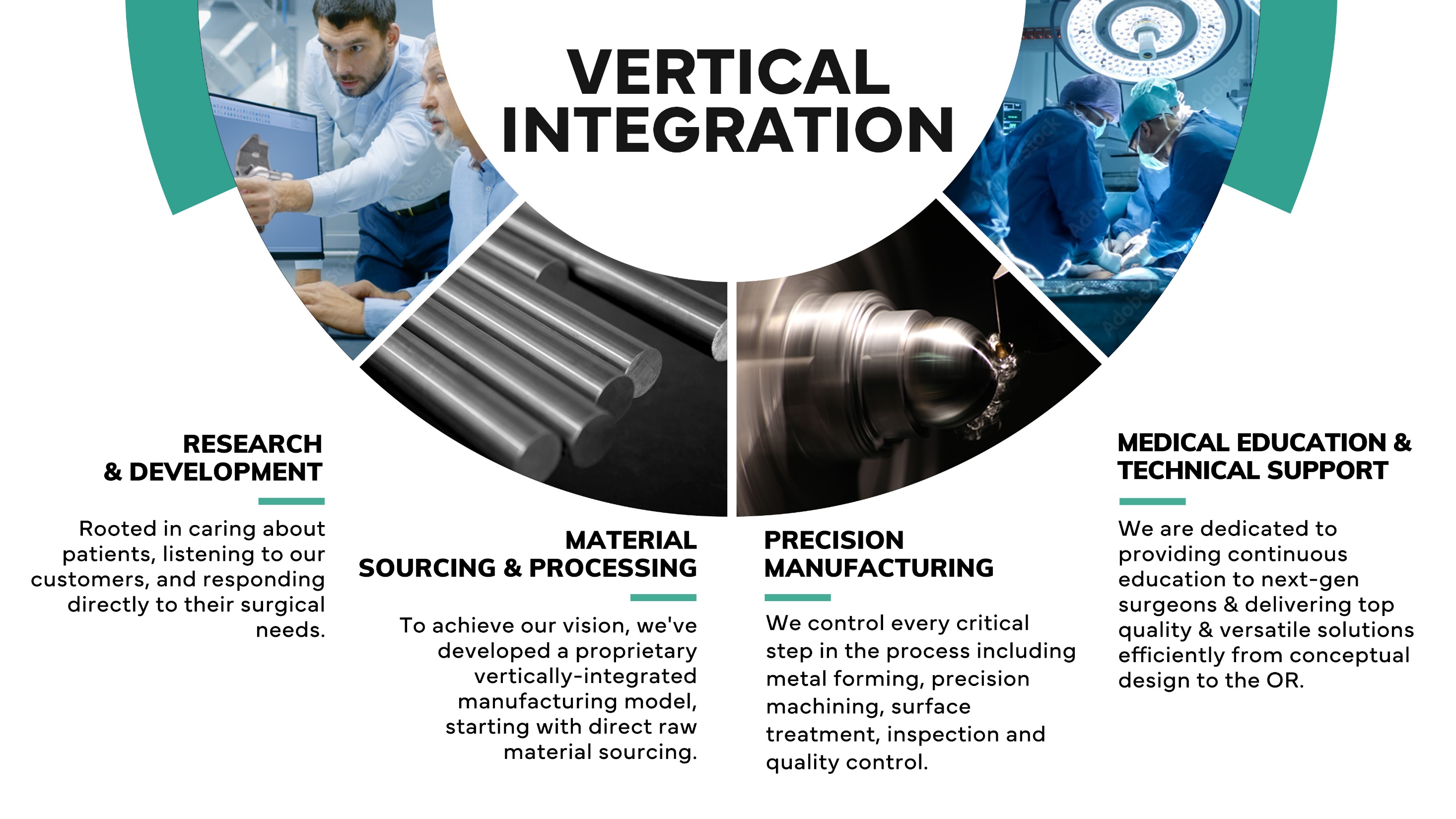 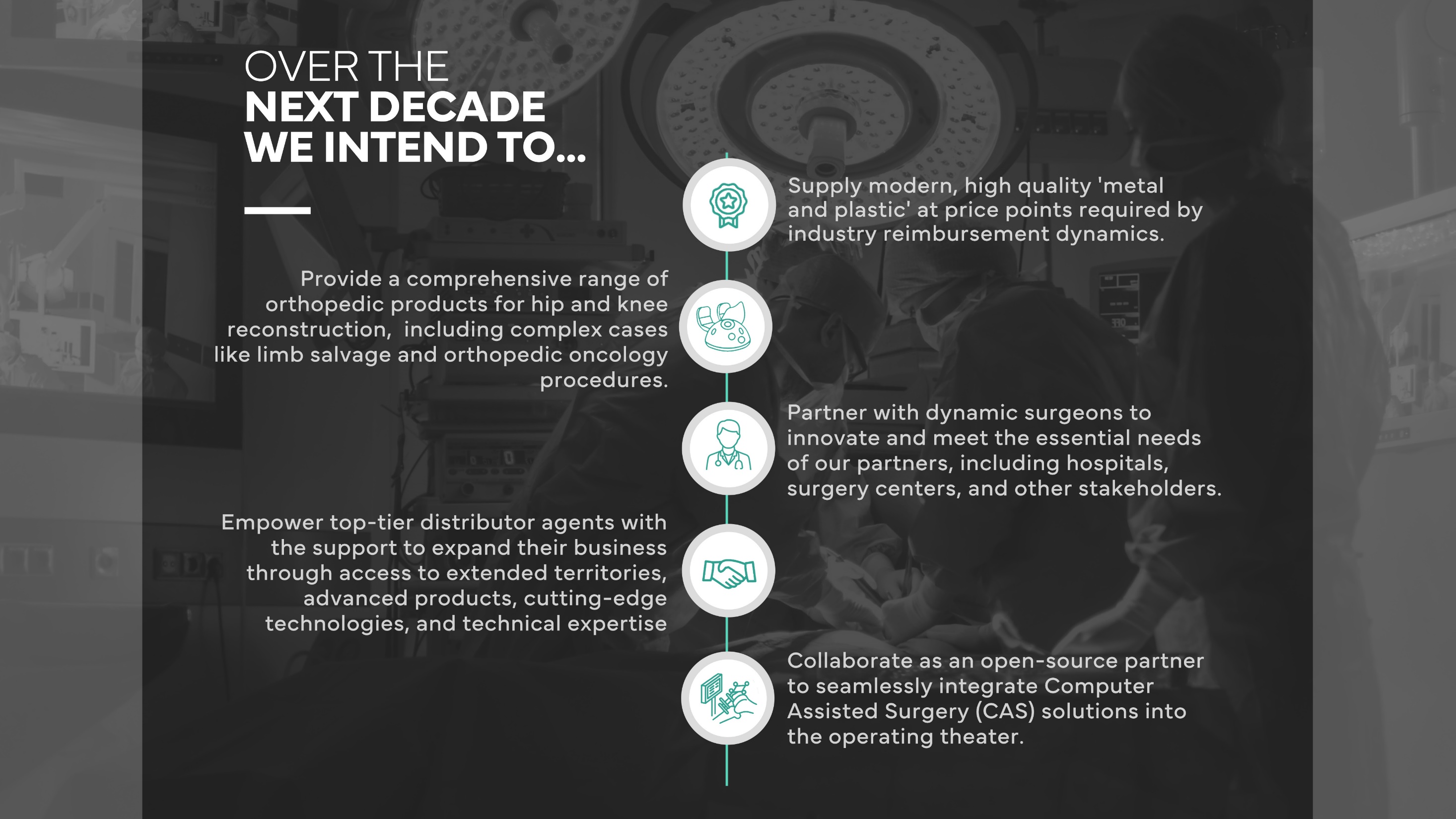 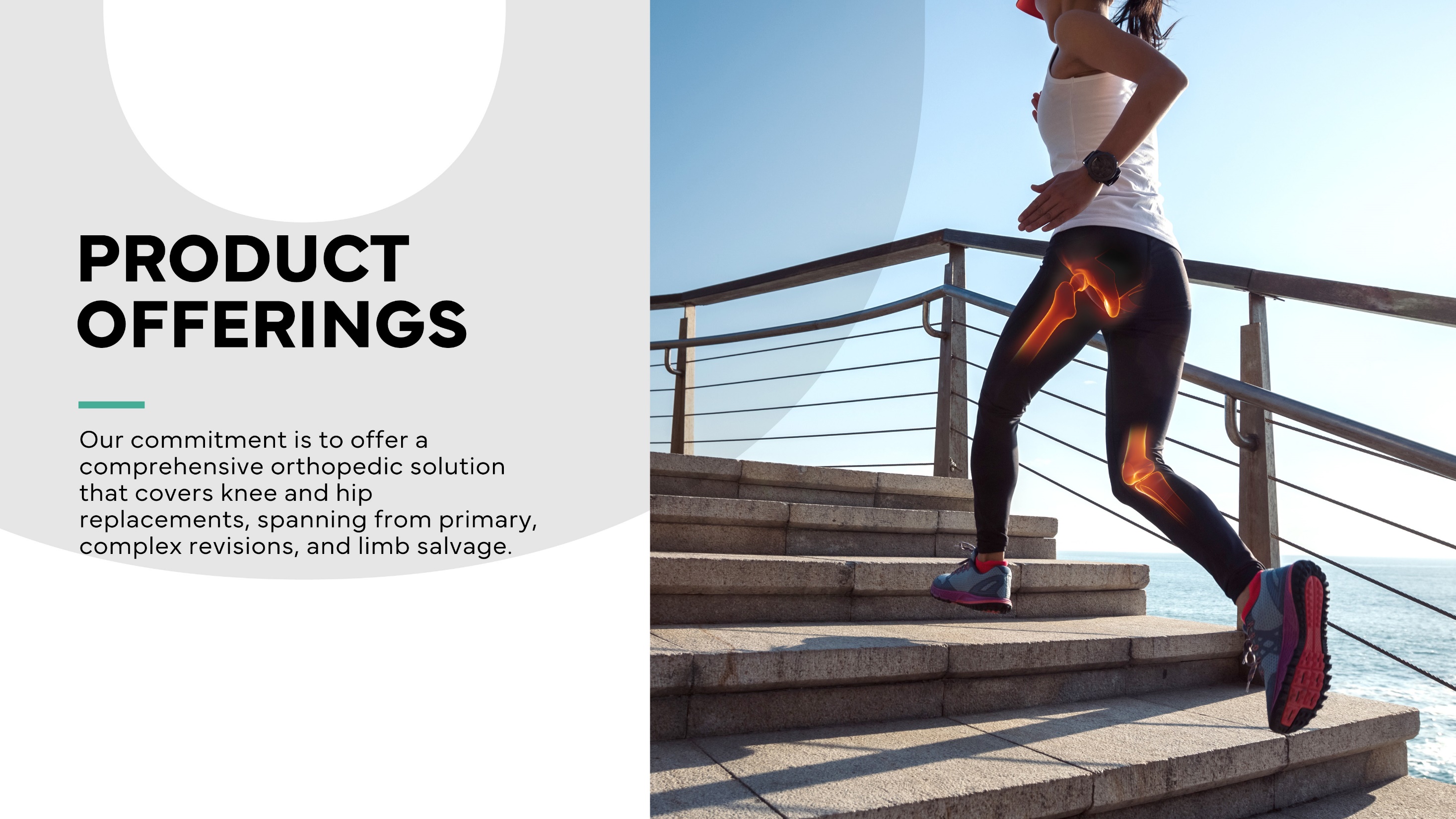 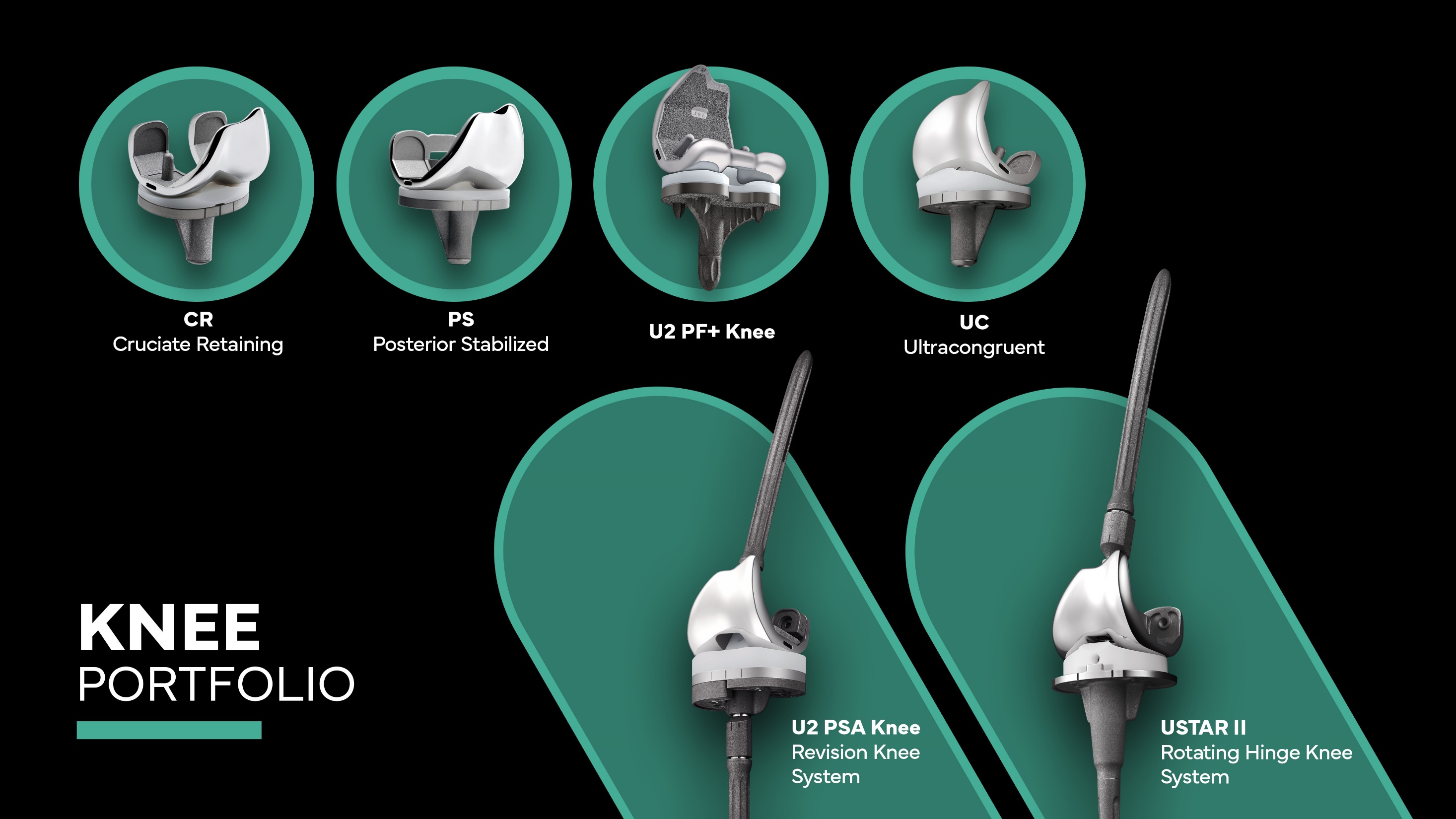 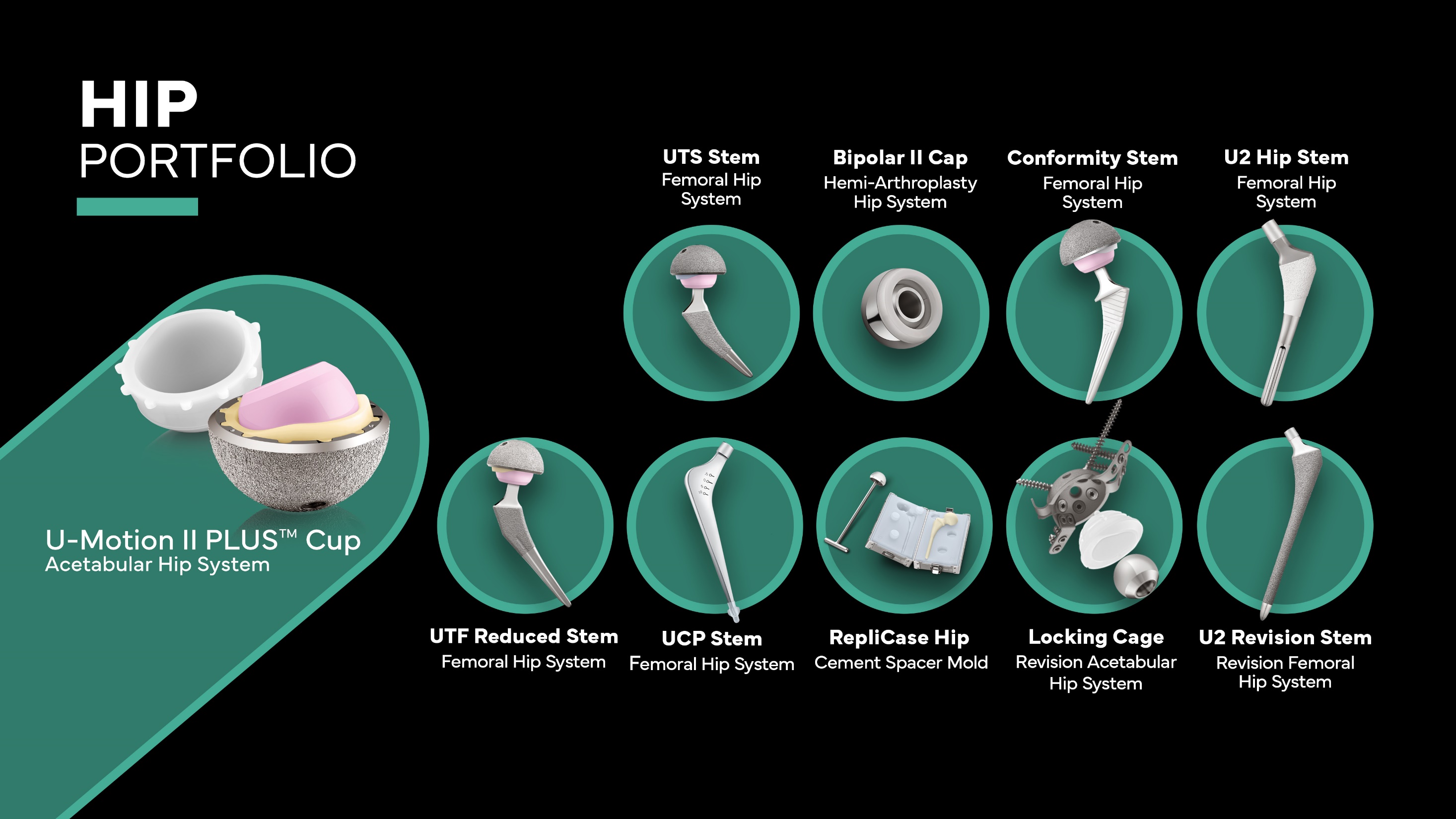 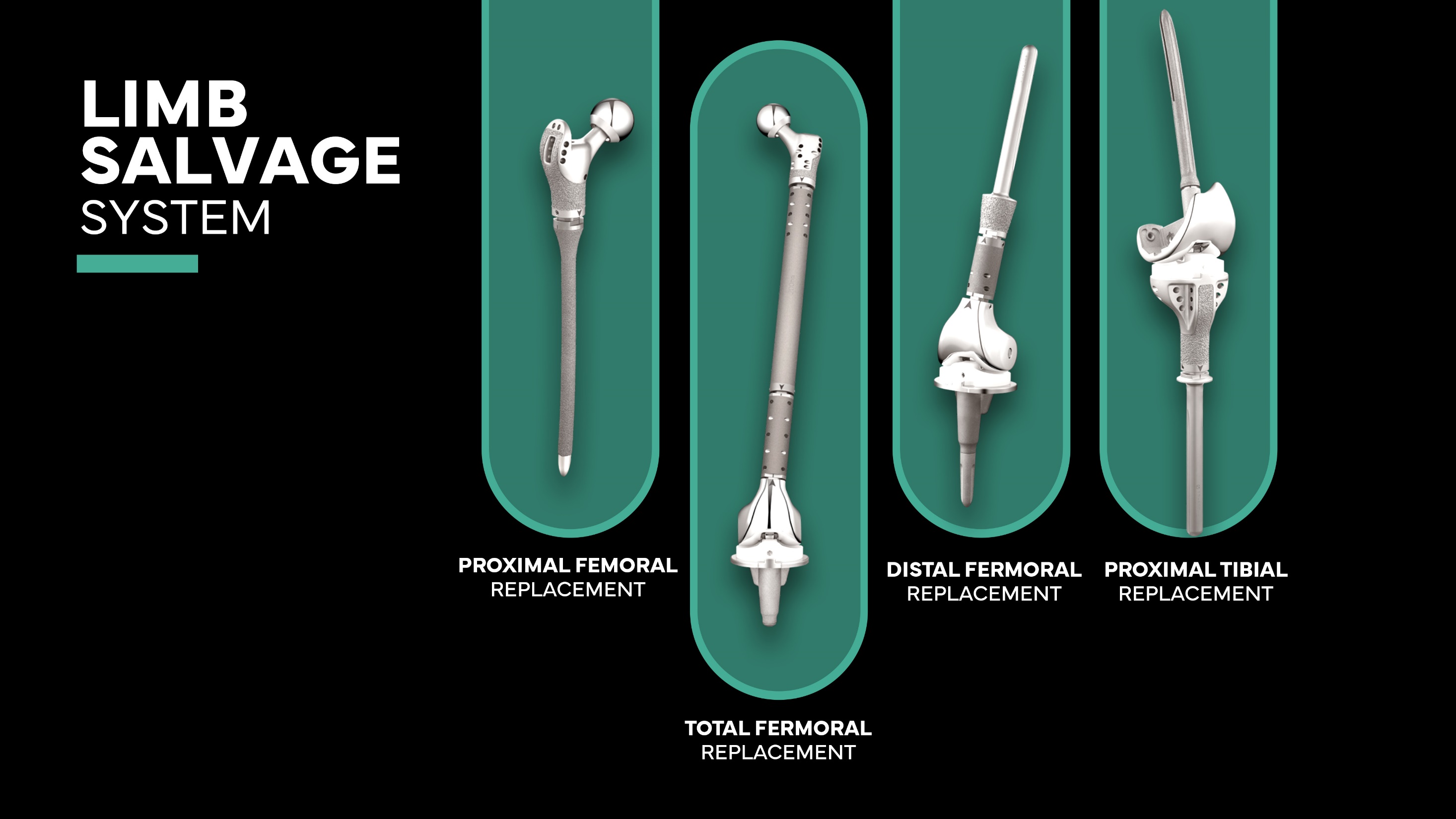 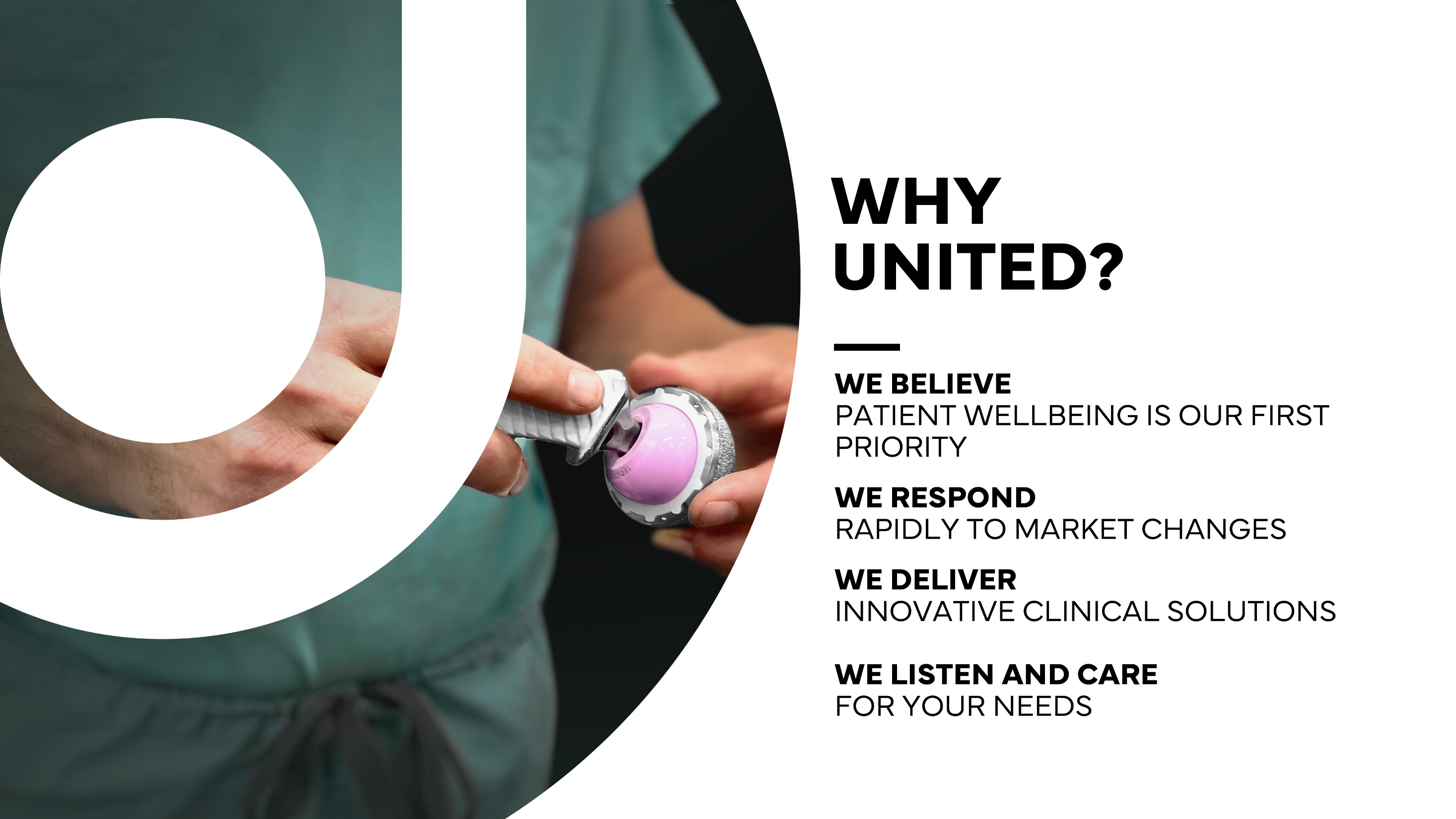 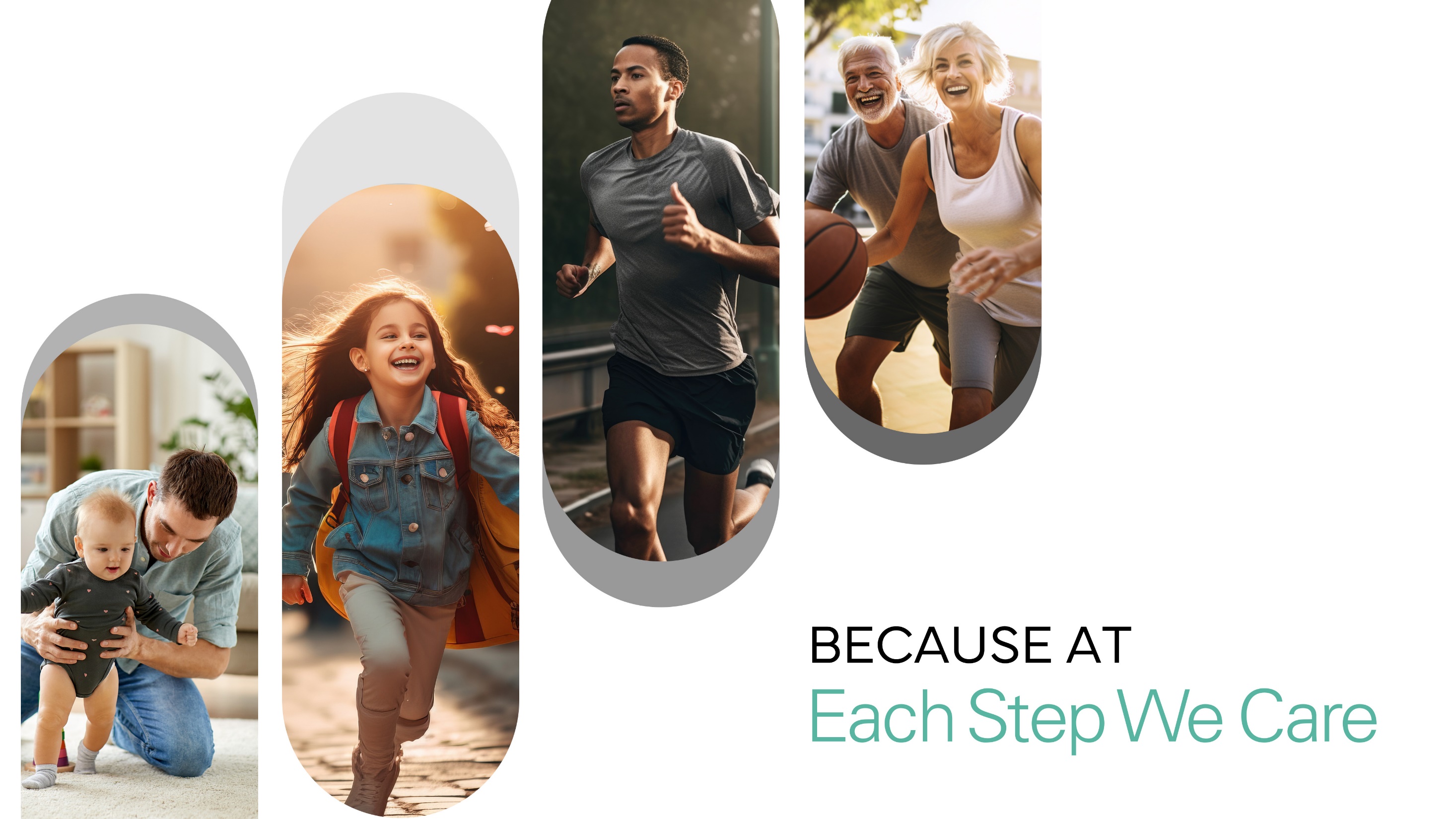